LECTURE 30: NETWORKS, MAPS AND CLUSTERING
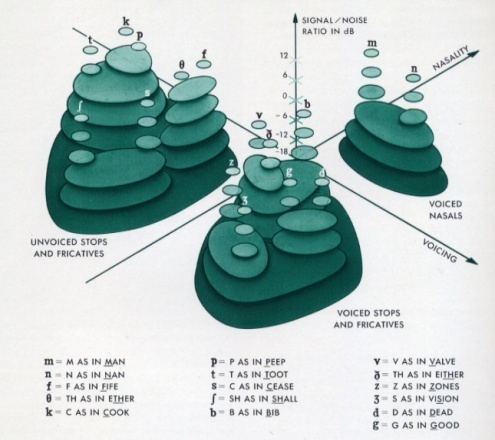 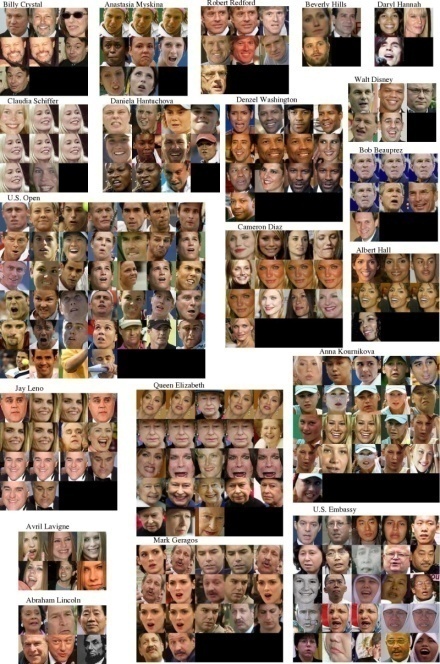 Objectives:ValidityOn-Line ClusteringAdaptive ResonanceGraph Theoretic MethodsNonlinear Component AnalysisMultidimensional ScalingSelf-Organizing MapsDimensionality Reduction
Resources:M.H.: Cluster ValidityWiki: Adaptive Resonance TheoryJ.A.: Graph Theoretic MethodsE.M.: Nonlinear Component AnalysisF.Y.: Multidimensional Scaling
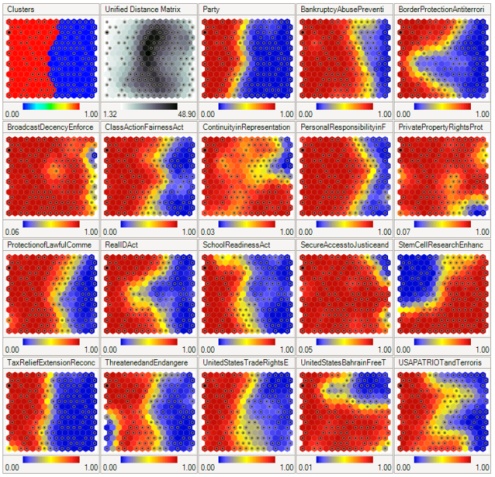 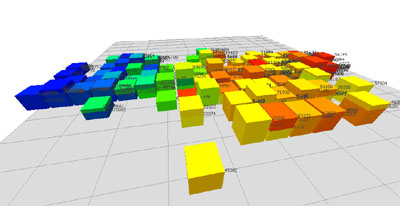 The Problem of Validity
Assumed the number of clusters is known (reasonable for labeled data).
 What if we are exploring a data set whose properties are unknown?
We can experimentally optimize the number of clusters, but we have seen this produces unpredictable results.
A formal approach is to use some statistical (e.g., chi-squared and Kolmogorov-Smirnov statistics) or information theoretic measure (e.g., Akaike information criterion) of goodness, but these are not often tractable.
Question: since we know c+1 clusters are better than c clusters, what constitutes a statistically significant improvement?
Answer: use a hypothesis-testing approach. Hypothesize there are c clusters (the null hypothesis), compute the sampling distribution for J(c+1) under this hypothesis, and estimate acceptance, confidence, etc.
Suppose we have a set D of n samples. Let us hypothesize the n samples come from a normal distribution with mean μ and covariance matrix σ2I.
The sum of the squared error, Je(1), is a random variable because it depends on the particular set of samples:
It can be shown the distribution for Je(1) is approximately normal with mean ndμ2 and variance 2ndσ4.
Validity (cont.)
Suppose we now partition the set of samples into two subsets, D1 and D2, so to minimize Je(2):
Can we determine how small Je(2) must be to accept a two-cluster solution?
No analytic solution, but we can estimate a solution by considering a suboptimal partitioning in which a hyperplane passes through the mean.
For large n, the squared error for this partion is approximately normal with mean n(d-2/μ)σ2 and variance 2n(d-8/μ2)σ4.
Je(2) is smaller than Je(1) because n(d-2/μ)σ2 < ndσ2).
We can derive a hypothesis test based on these assumptions: reject the null hypothesis at the p-percent significance level if:
	where α is determined by:
How much can we trust isolated data points?
Optimal decision surface is a line
Optimal decision surface still a line
Optimal decision surface changes abruptly
On-Line Clustering – Competitive Learning
Stability/Plasticity Dilemma: cluster structures should be stable and not undergo major reorganization with a new piece of data (why?).
Can we integrate prior knowledge about data, confidence, or willingness to take risk?
Clustering based on a global criterion tends to reduce stability.
Competitive Learning: is a form of unsupervised learning in artificial neural networks, in which nodes compete for the right to respond to a subset of the input data. It increases the specialization of each node in the network.
Adjustments are confined to the cluster most similar to the current pattern.
Competitive learning is related to decision-directed versions of k-Means.
On-Line Clustering – Competitive Learning
In both methods, during clustering, each pattern is provisionally classified into a cluster based on the current cluster centers.
However, the method of updating cluster centers differs,
In decision-directed K-MEANS, each cluster center is recalculated based on the provisional members assigned to that cluster.
In competitive learning, only the cluster most similar to the current pattern is updated. Clusters “far away” are not updated.
Let each d-dimensional pattern be augmented with x0=1 and normalized to have length          .
Each of the c clusters is initialized with a random weight vector (             ).
(Usually implemented with a neural network) For each new pattern, only the unit with the largest activation is permitted to update its weights.
The weight vector is updated using a simple gradient descent:
The weights are then renormalized:
A drawback of this algorithm is that it is not guaranteed to converge (a simple heuristic is to let the learning rate decrease over time.)
The benefit of this approach is better stability.
On-Line Clustering – Leader-Follower Clustering
What happens if we must cluster in real-time as data arrives?
Leader-Follower Clustering: alter only the cluster center most similar to a new pattern (using k-Means); spontaneously create a new cluster if no current cluster is sufficiently close to the data.
Begin: initialize η, θ
 w1  x
 Do: accept new x
 
 if                      then
 else add new w  x
                       (renormalize weight)
Until: no more patterns 
Return w1, w2, … weights and clusters
End
Determining the optimal value of θ is a challenge.
On-Line Clustering – Adaptive Resonance
Leader-follower clustering is one example of a family of approaches known as adaptive resonance theory (ART) that use self-organizing neural networks:
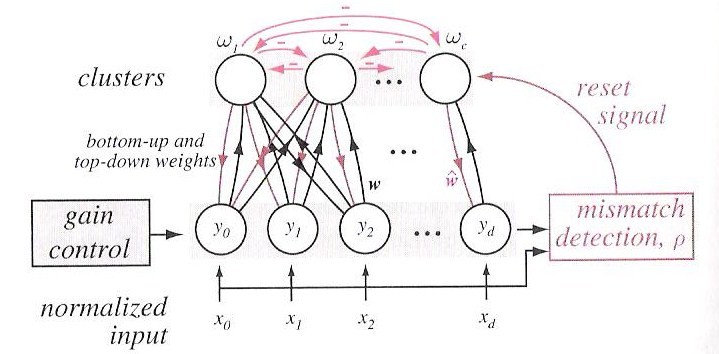 The network has both top-down and bottom-up weights.
The bottom-up weights learn the cluster centers; the top-down weights learn the expected input patterns.
The top-down signals provide additional input to the bottom layer.
The top-down feedback pushes the responses of the bottom layers closer to w, which in turn stimulates the top more strongly, which in turn stimulates the input… this iterative process is known as resonance.
As with leader-follower, the network must be allowed to create new clusters when the input is sufficiently different. Various heuristics are used to enable this type of behavior and make the network better model human learning.
Graph Theoretic Methods
Pick a threshold, s0, and decide xi is similar to xj if s(xi, xj) > s0.
This matrix induces a similarity graph in which nodes correspond to points and an edge joins node i and node j if and only if sij > 0.
The clusterings produced by single linkage algorithms and by a modified version of the complete-linkage algorithm can be described in terms of this similarity graph.
There are many graphical methods designed to represent the similarity graph with reduced complexity.
With a single linkage algorithm, two samples are in the same cluster if and only If there exists a chain x, x1, x2, ,,,, xk, x’ such that x is similar to x1, x1 is similar to x2, …
With a complete linkage algorithm, all samples in a given cluster must be similar to one another and no sample can be in more than one cluster.
A nearest neighbor algorithm can be viewed as an algorithm for finding a minimum spanning tree.
Other clustering algorithms can be viewed in terms of these graphs.
A figure of merit for such graphs is the edge length distribution.
Nonlinear Component Analysis
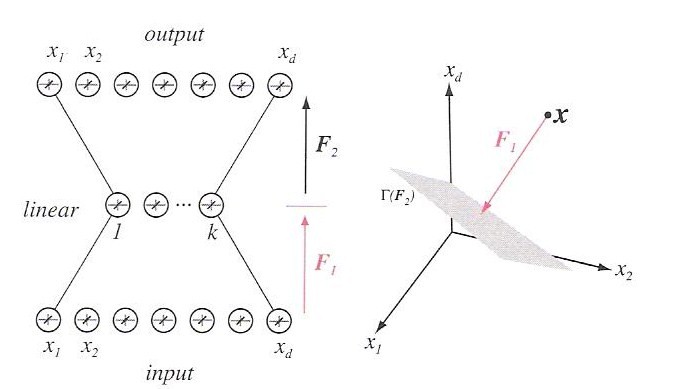 We previously introduced principal components analysis (PCA) as a way to discover good features and to reduce dimensionality.
PCA can be implemented using a three-layer neural network with a minimum squared error criterion.
We can generalize this to nonlinear  component analysis using a neural network with five hidden layers, in which the center layer consists of linear units.
The top two layers are discarded once training is complete.
The center layer represents the reduced dimensionality space.
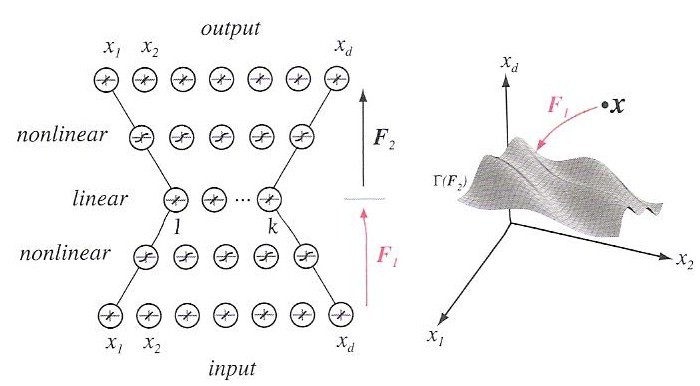 Multidimensional Scaling
Visualization of the structure of multidimensional data is difficult.
Often only interested in qualitative properties of the data (e.g., rank ordering.)
Multidimensional scaling refers to the process of finding a configuration of points in a much lower dimensional space whose interpoint distances correspond to similarities in the original space.
Consider a set D of n samples, x1, …, xn. Let yi be the lower dimensional image of xi, and dij be the distance between xi and xj and δij be the distance between yi and yj.
We seek a configuration of the image points y1, …, yn for which the n(n-1)/2 distances between the image points are as close as possible to the original distances.
Because an exact mapping is not possible, we need some criterion to choose one configuration over another:
Jee emphasizes large errors, Jff emphasizes large fractional errors, and Jef emphasizes large products of error and fractional error.
Multidimensional Scaling (cont.)
Gradient descent can be used to minimize the criterion function:
	We start with some initial configuration, and change the yi in the direction of the greatest decrease in the objective function.
Example:
In nonmetric MDS, distances are not as importance as rank ordering of the data: di1,j1  di2,j2  …  dim,jm.
The criterion function must be modified to avoid a degenerate case of di1,j1 = 0:
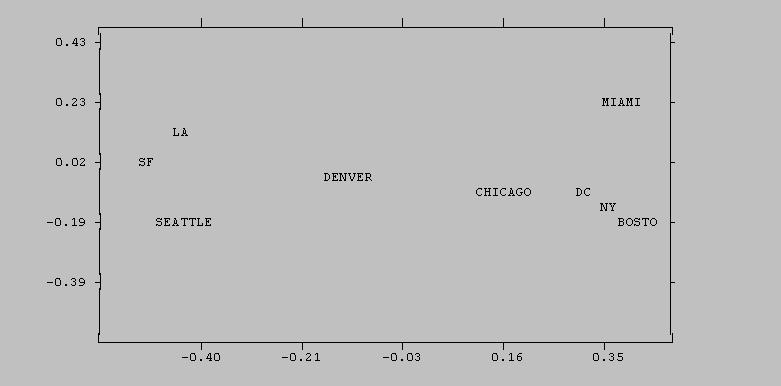 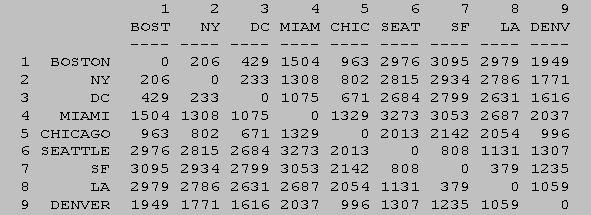 Self-Organizing Feature Maps
Closely related to multidimensional scaling.
Sometimes called topologically ordered maps or Kohonen self-organizing feature maps.
Goal: represent data in the source space by points in a target space that preserves the proximity relationships.
Approach: Use a two-layer neural network.
Update the unit that is most activated by a given input using the learning rule:
The window function, ϕ, ensures that neighboring points in the target space have similar weights and thus correspond to the source space.
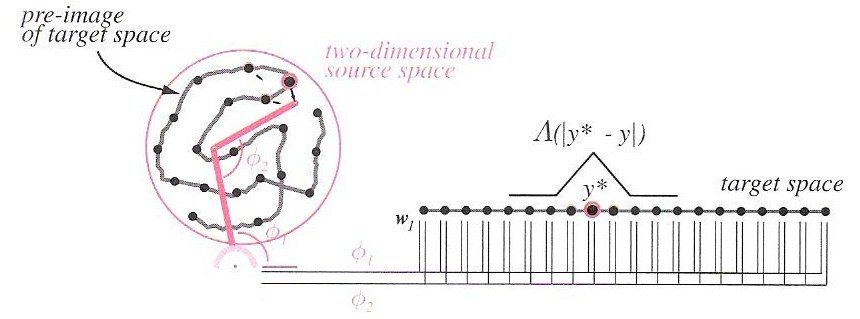 Summary
Introduced the problem of validity.
Derived a hypothesis test to determine if a new clustering produces a statistically significant better result.
Introduced competitive learning, leader-follower clustering, and adaptive resonance theory.
Described applications of graph theoretic methods to clustering.
Introduced nonlinear component analysis.
Introduced multidimensional scaling.
Introduced self-organizing feature maps.